개정사항 비교표 보기
■ 신용정보활용체제 개정사항 비교표 Ver 7.0
개정사항 비교표 보기
■ 신용정보활용체제 개정사항 비교표 Ver 7.0
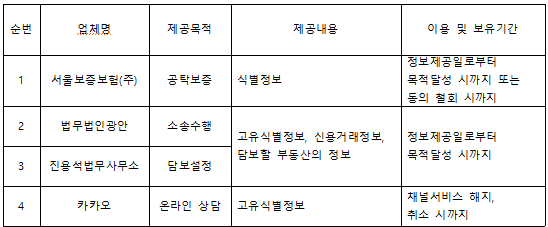 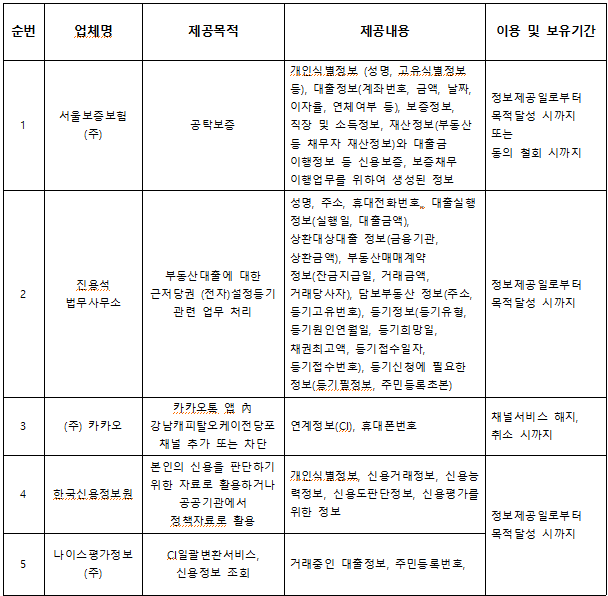 개정사항 비교표 보기
■ 신용정보활용체제 개정사항 비교표 Ver 7.0
개정사항 비교표 보기
■ 신용정보활용체제 개정사항 비교표 Ver 7.0
개정사항 비교표 보기
■ 신용정보활용체제 개정사항 비교표 Ver 7.0